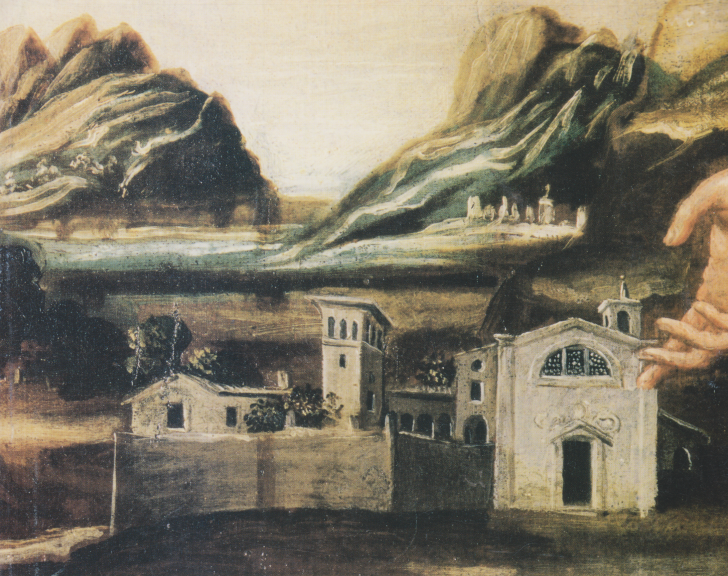 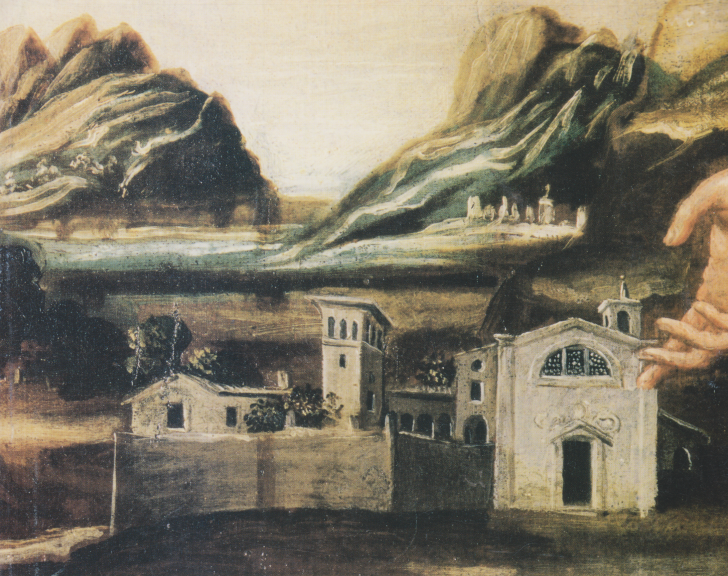 Tela di Francesco Mugrieri, 1656, chiesa di S. Bartolomeo di Somasca, 100X80.                                            Torretta Amigoni a destra, Torre Benaglia al centro
Chiesa di S. Bartolomeo di Somasca, facciata finita il 1767
Chiesa di S. Bartolomeo di Somasca, Antonio Piccinelli, 1893
Somasca, ex-casa Ondei, cappella dell’Addolorata, chiesa della Madonna degli Orfani.
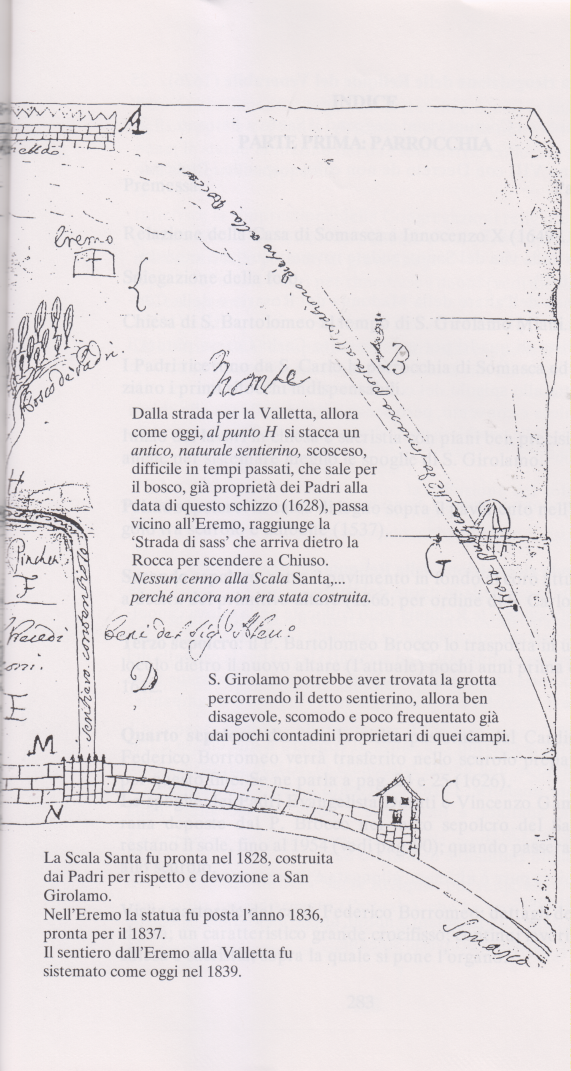 Somasca, San Girolamo con  Ven. PP. Vincenzo Gambarana , sinistra, ed Evangelista Dorati, destra, quadro posto sopra il primo sepolcro del Santo a Somasca.